IR Calibration Around Midnightfor 3-Axis Stabilized Geo
X. Wu
Based on work by many people/years
Outline
What is it?
Why is it?
What has been done?
What else?
Conclusions
2015-03-18
2015 GSICS WG Meeting, New Delhi, India
2
GEO Diurnal
What is it
2015-03-18
2015 GSICS WG Meeting, New Delhi, India
3
Instrument Monitoring
GOES-8 Imager
M. Weinreb et al
2015-03-18
2015 GSICS WG Meeting, New Delhi, India
4
Product Impacts
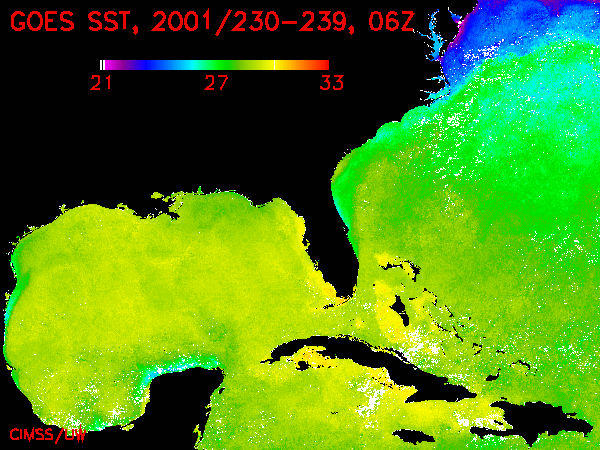 UW/CIMSS
2015-03-18
2015 GSICS WG Meeting, New Delhi, India
5
Product Impacts
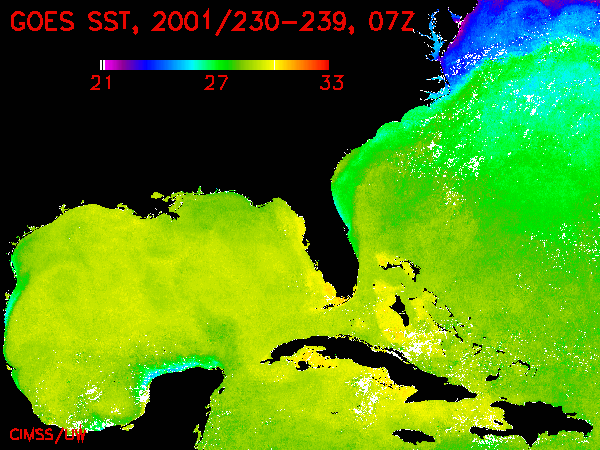 UW/CIMSS
2015-03-18
2015 GSICS WG Meeting, New Delhi, India
6
Product Impacts
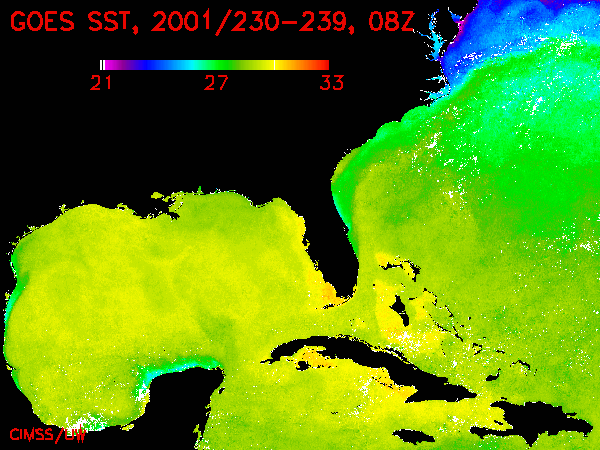 UW/CIMSS
2015-03-18
2015 GSICS WG Meeting, New Delhi, India
7
Product Impacts
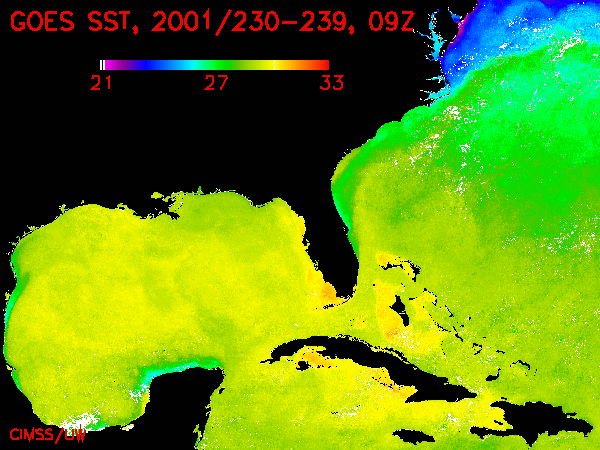 UW/CIMSS
2015-03-18
2015 GSICS WG Meeting, New Delhi, India
8
Product Impacts
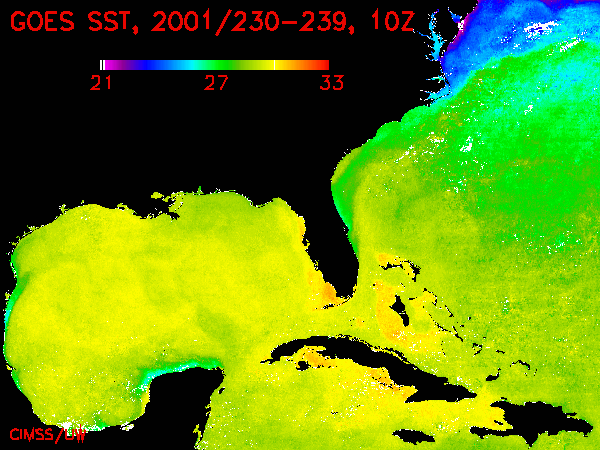 UW/CIMSS
2015-03-18
2015 GSICS WG Meeting, New Delhi, India
9
Product Impacts
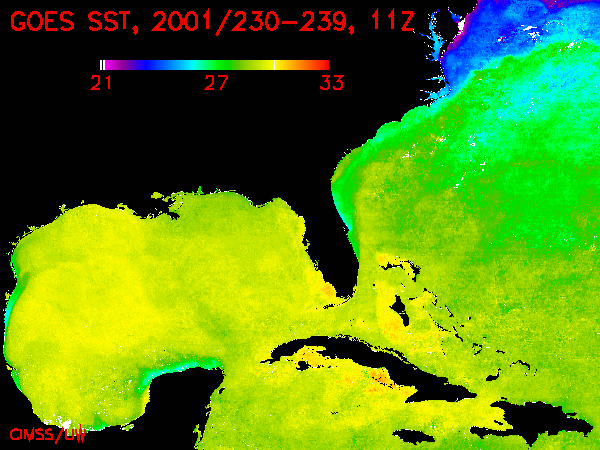 UW/CIMSS
2015-03-18
2015 GSICS WG Meeting, New Delhi, India
10
Simulation and Confirmation
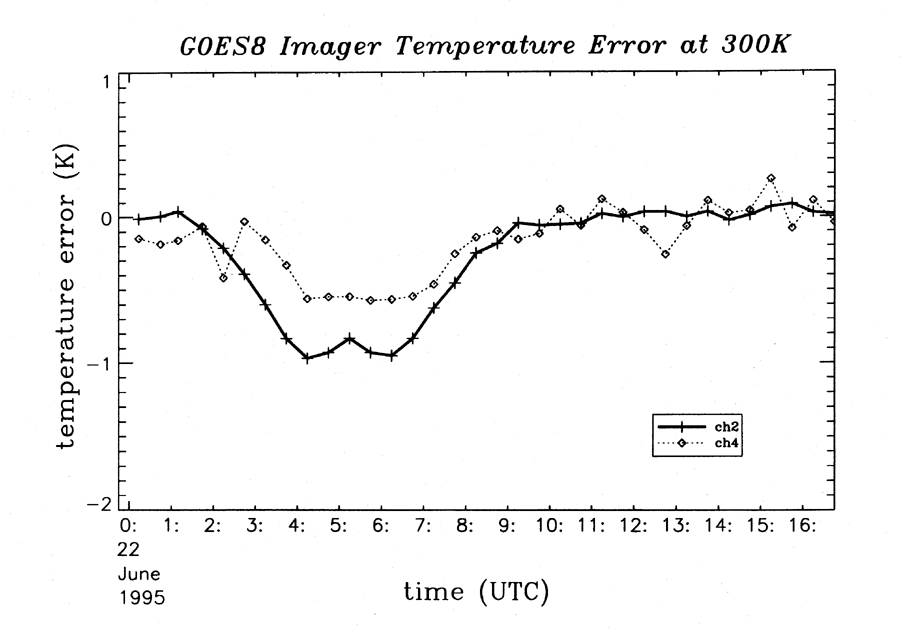 M. Weinreb et al
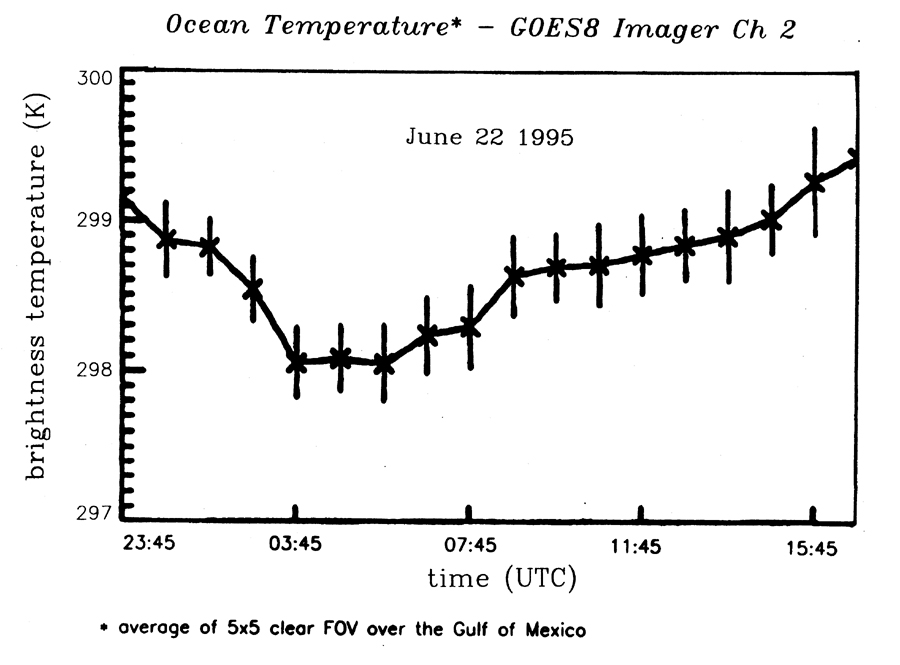 UW/CIMSS
2015-03-18
2015 GSICS WG Meeting, New Delhi, India
11
GEO Diurnal
Why is it
2015-03-18
2015 GSICS WG Meeting, New Delhi, India
12
Root Cause - Thermal Stress …
One Week
One Month
~60ºK some other days
~40ºK “now”
Complicated seasonal variations of diurnal heating
Long term trend
D. Han
One Year
One Satellite
D. Han et al
Goes-12 Scan Mirror Temperature
2015-03-18
2015 GSICS WG Meeting, New Delhi, India
13
… coupled with blackbody …
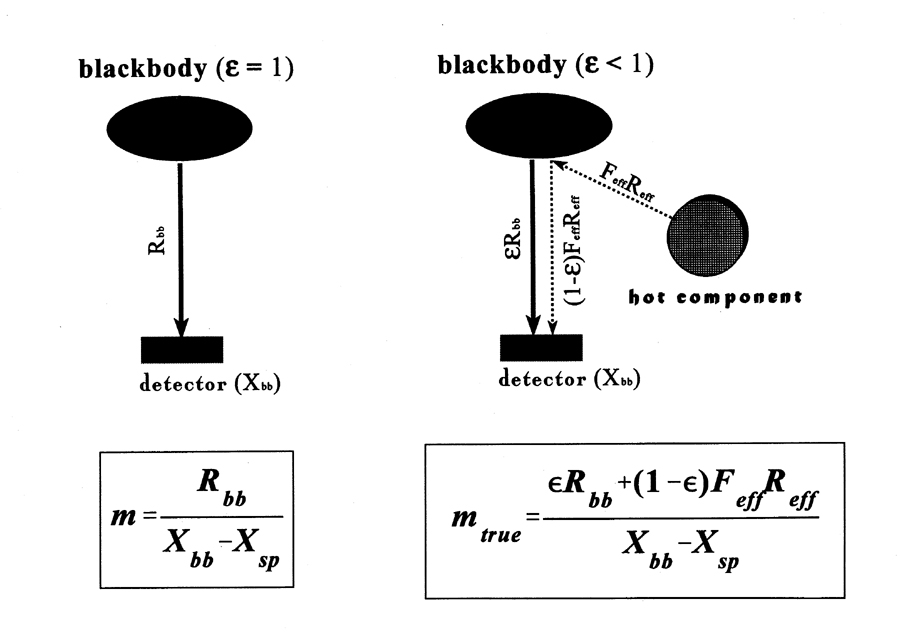 TBB
Not a problem without this varying radiator
M. Weinreb et al
2015-03-18
2015 GSICS WG Meeting, New Delhi, India
14
… that is less than black
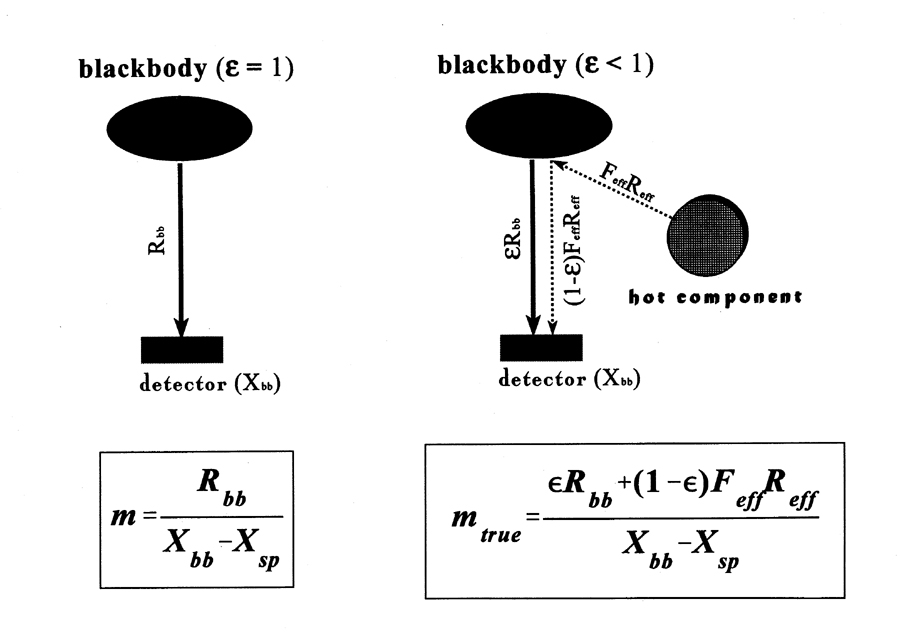 TBB
TBB
OK if =1 or Tenv=TBB
Less true for GOES
Tenv
M. Weinreb et al
2015-03-18
2015 GSICS WG Meeting, New Delhi, India
15
GEO Diurnal
What has been done
2015-03-18
2015 GSICS WG Meeting, New Delhi, India
16
Correction (MBCC) …
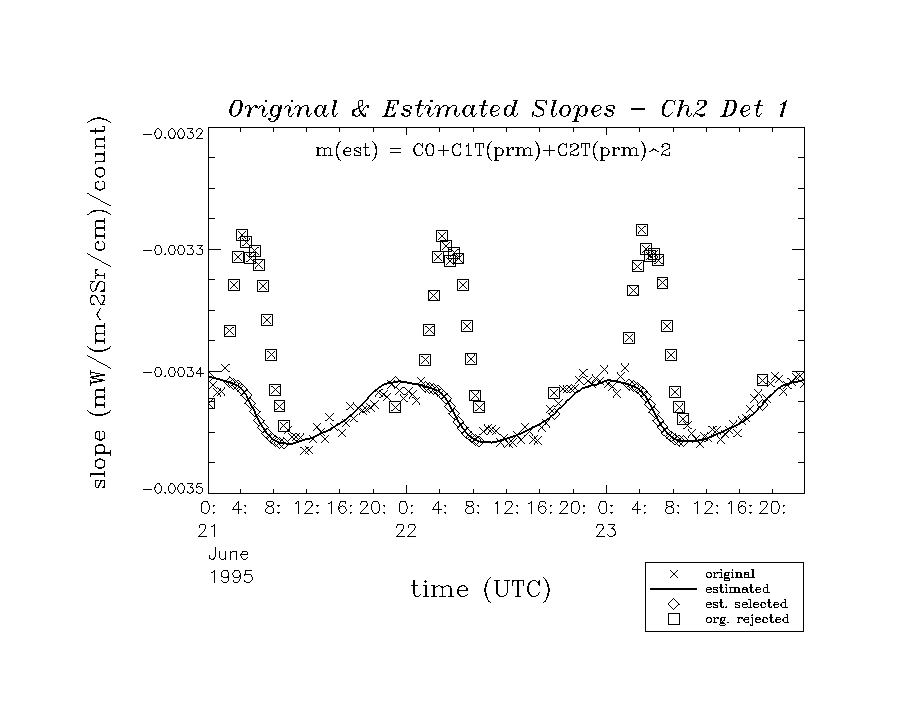 GOES-8 Imager
M. Weinreb et al
2015-03-18
2015 GSICS WG Meeting, New Delhi, India
17
… and effects
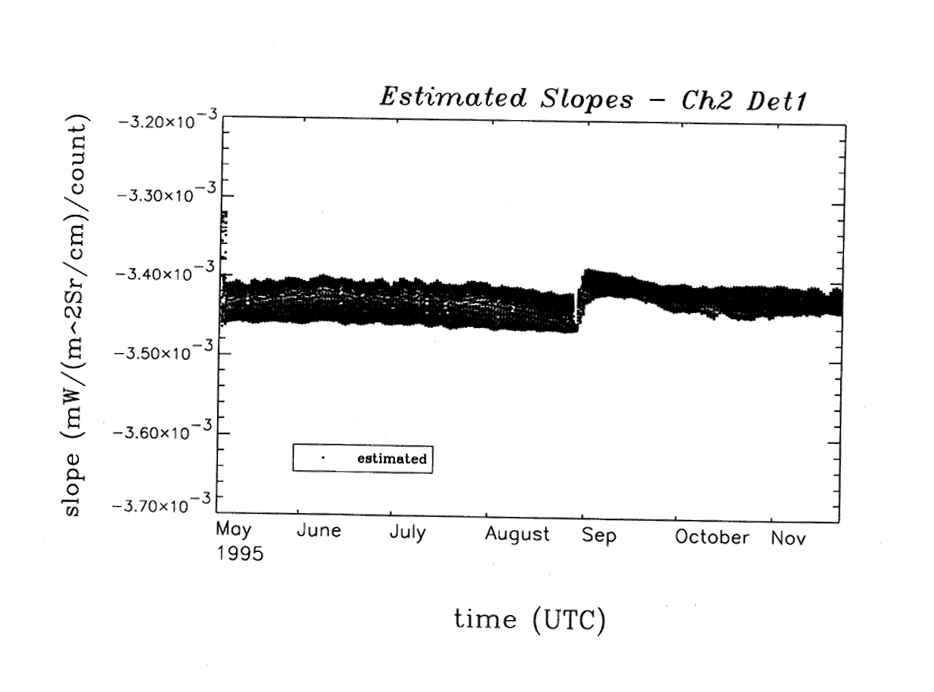 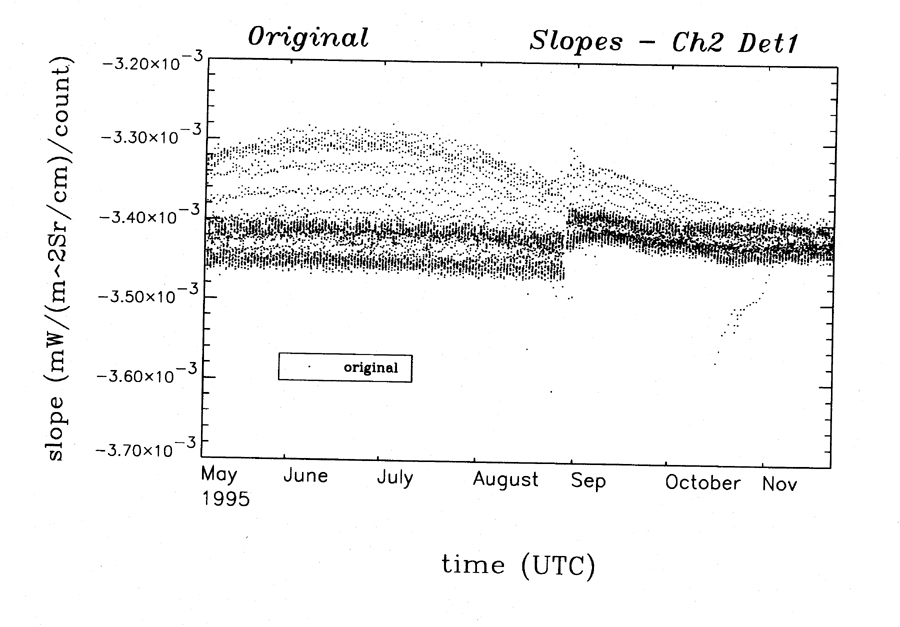 M. Weinreb et al
2015-03-18
2015 GSICS WG Meeting, New Delhi, India
18
15 years later …
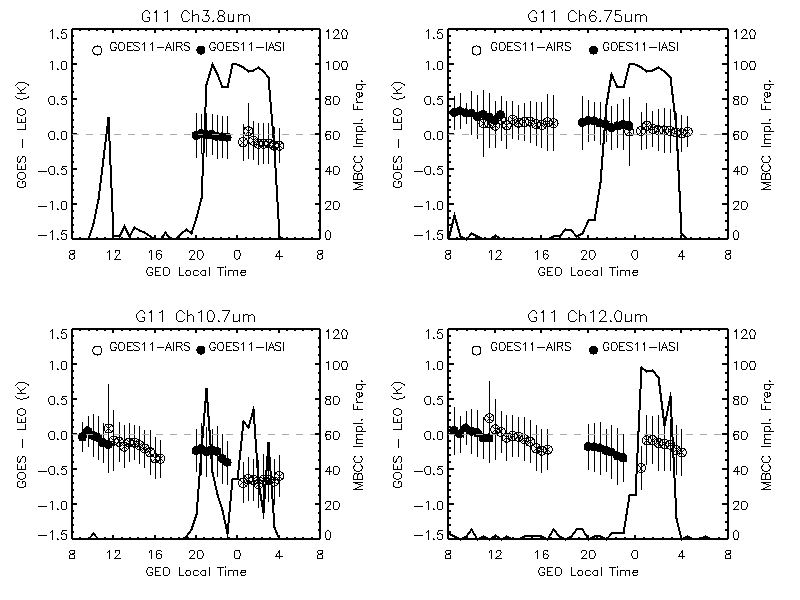 assuming
MBCC correction was not always turned on around the midnight time at different channels
Yu and Wu 2013, TGRS
MBCC Performance Evaluation – GOES-11 Imager IR Channels
Ch2                        Ch3                         Ch4                      Ch5
Jan

Feb

Mar

Apr

May

Jun

Jul

Aug

Sep

Oct

Nov

Dec
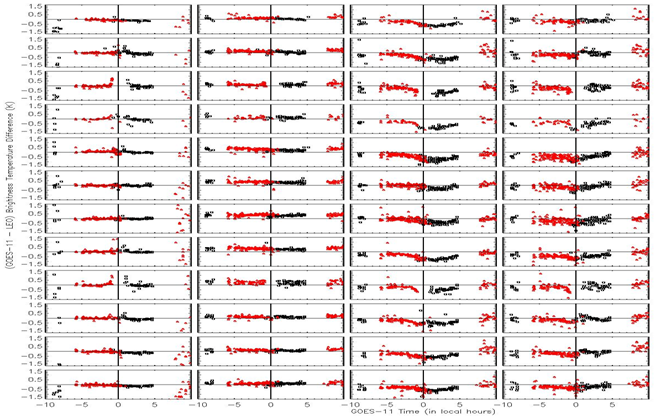 Jan

Feb

Mar

Apr

May

Jun

Jul

Aug

Sep

Oct

Nov

Dec
R. Mundakkara et al.
Diurnal variation varies at different channel and different season
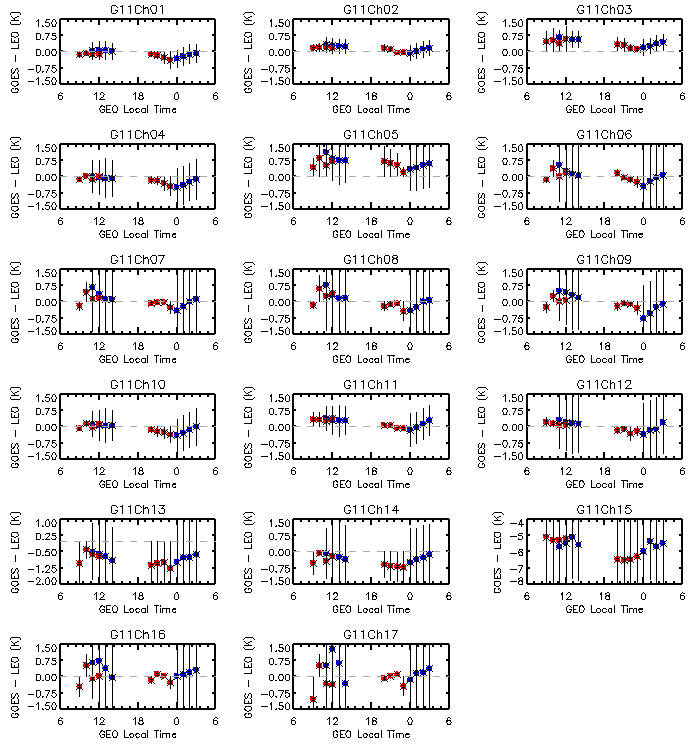 No MBCC applied to the Sounder IR channels
Impact of the midnight calibration anomaly for GOES-11 Sounder IR channel 1 through Ch17.  ΔTb4:00am,0:00am  = ΔTb4:00am - ΔTb0:00am
Yu and Wu, 2013 TGRS
21
GEO-GEO IR Inter-Calibration
1)
- D. Tobin et al. 2005 JGR
2)
This algorithm can be applied to Sounder IR data.  However, due to the application of MBCC calibration slope and smoothing of the radiance, it is challenging to apply to Imager IR channels
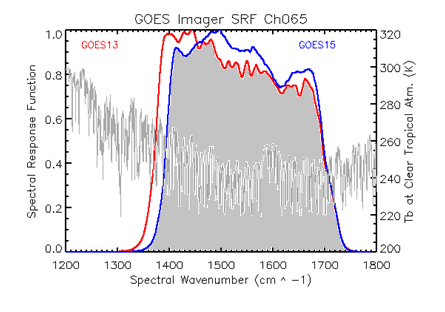 New SRF
3)
Where        and       are the simulated GEO1 and GEO2 radiances using various atmospheric profiles.  Could have large uncertainty at the sounding channels
Yu
22
GEO-GEO Direct Inter-Comparison during GOES-15 PLT Period
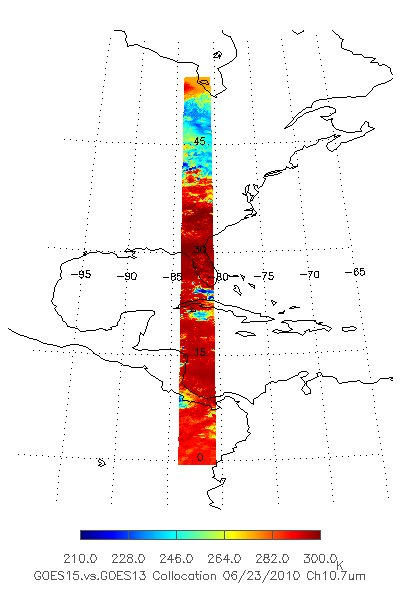 GEO-GEO collocation
Spatial collocation
Temporal difference: < 5 minutes
Geometric alignment: viewing zenith angle difference < 1%
GOES 13: -75o
GOES-15: -89.5o
Yu
23
Direct GEO-GEO IR inter-comparison
No correction was made for SRF difference
Midnight
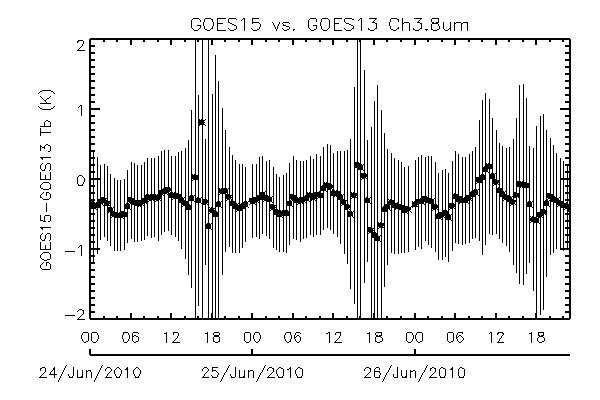 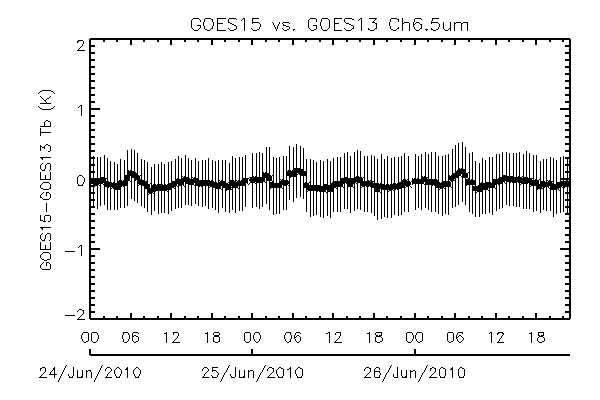 Midnight
BRDF
Midnight
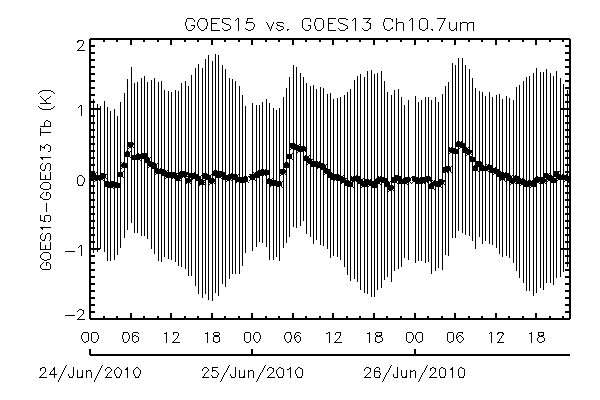 Midnight
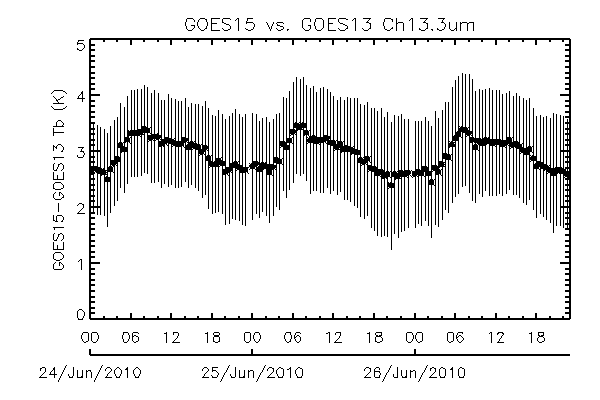 Yu
24
Note: the GEO-GEO inter-comparison was conducted before the SRF shifts for G15 Ch3 and Ch6
Direct GEO-GEO Inter-Comparison – radiance quality monitoring
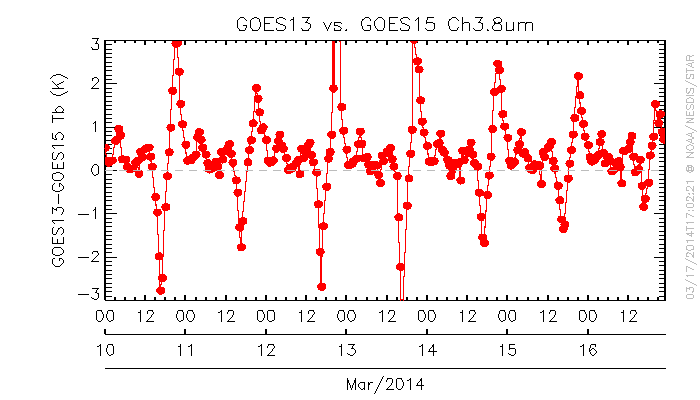 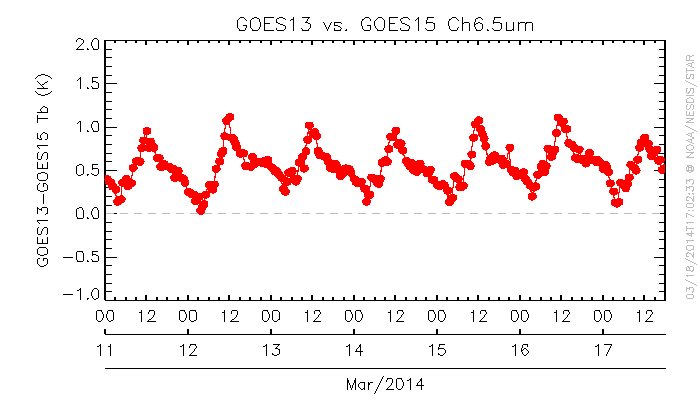 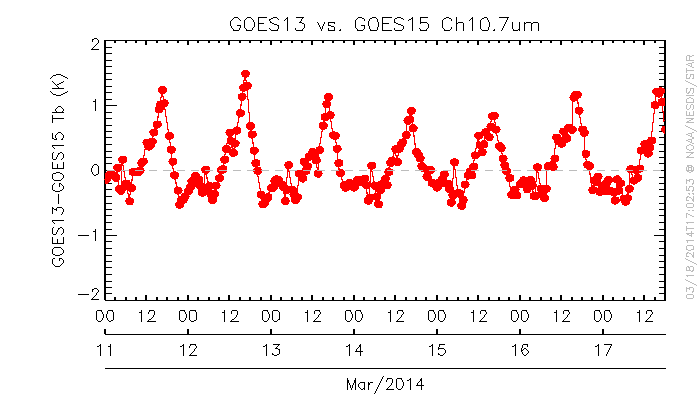 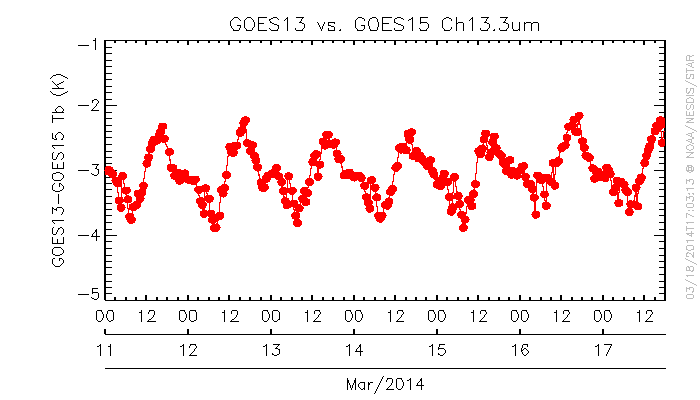 Yu
25
GEO Diurnal
What else
2015-03-18
2015 GSICS WG Meeting, New Delhi, India
26
Not Much
Best to improve the root cause correction
Little hope to improve predicting skills.
Had  several thoughts in the past 10+ years.
Technically, cannot “retrieve” original data.
Program-wise, no priority / resources.
International collaboration with agency that
Are interested
Can extract original data
27
GEO Diurnal
conclusion
2015-03-18
2015 GSICS WG Meeting, New Delhi, India
28
Conclusions
The issue of IR calibration of instrument on 3-axis stabilized geostationary satellite around satellite midnight is reasonably well understood.
Midnight Blackbody Calibration Correction (MBCC) has been implemented in several Imager-type instruments.
MBCC may be improved, however the lack of original data made it very difficult (if possible).
No mandate for NOAA to act further.
May be advanced via international collaboration.
29